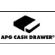 END USER - EPIC
WHO?
COMPANY PERSONA
Segment: Food 
Revenue: > $800M
Growth rate: > 3% annually
COMPANY BACKGROUND
High growth: Increased store counts, capital spending
Category: Retail, Wholesale, 
Not a technology early adapter
Sophisticated Operation team: leader in advanced technology development
DEMONGRAPHIC
CORE VALUE
Customer service centric
Unified commerce to increase revenue 
Customer experience and engagement
Payment/data security
GOALS
Priorities
CHALLENGES
Improving financial performance
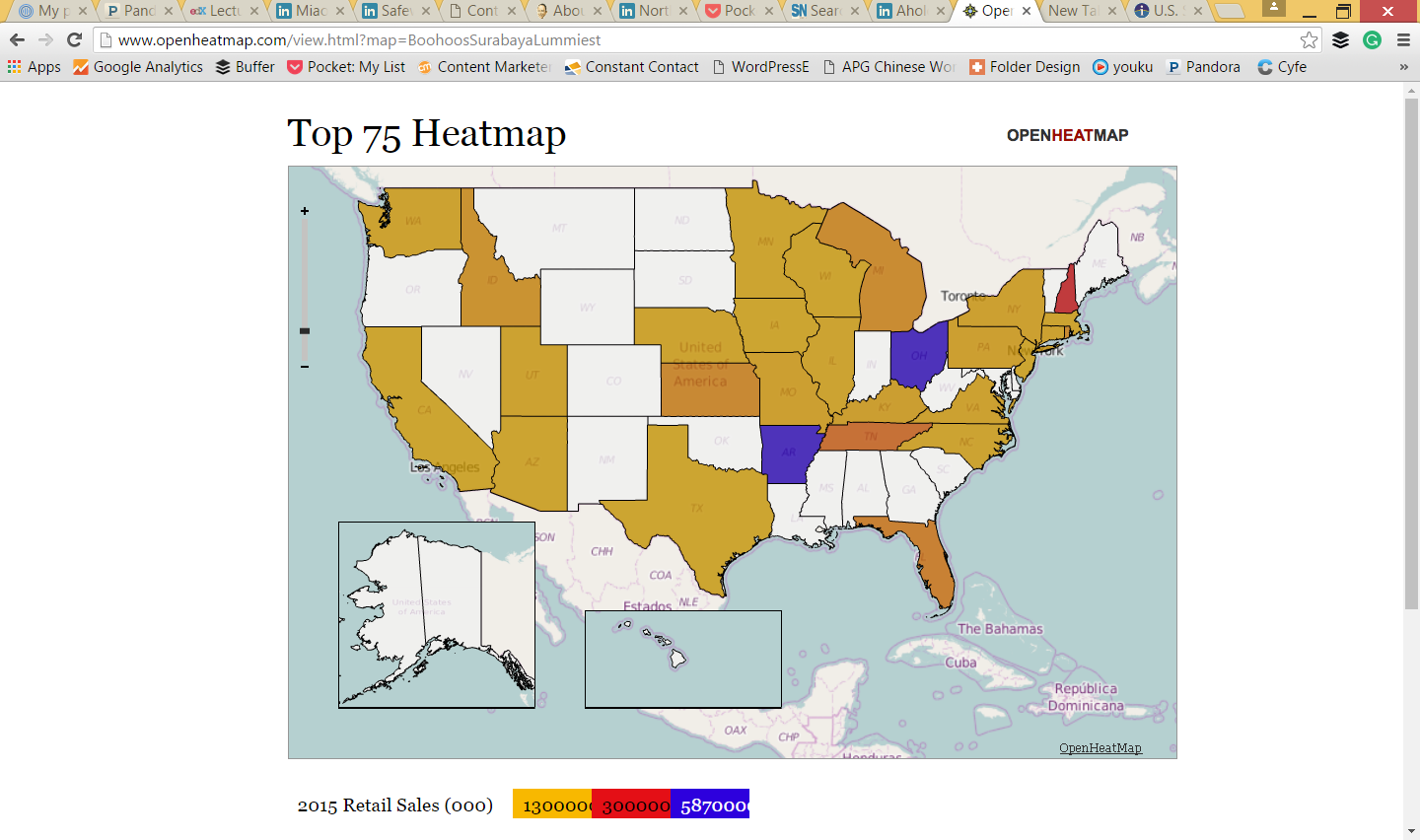 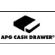 END USER - EPIC
COMPANY PERSONA
DEMONGRAPHIC

Headquarter locations
2016 – 10 Fast Growing Chains
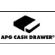 END USER - EPIC
COMPANY PERSONA
Kroger
Publix
Dollar General
Smart & Final
TARGETS
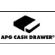 END USER - EPIC
COMPANY PERSONA
2015 Revenue:       $1 billion
2016 Store Count: 150
Headquarter:          Lifflefield, TX
2016 SN Ranking in the Top 75: #74
Small chain
Store locations:       South and west of Texas, New Mexico
Lowe’s Market